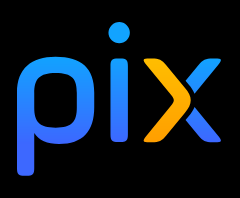 A la fin de l’année (avril), vous passez la certification, il faudra être au moins niveau 1 dans 5 compétences d’ici là
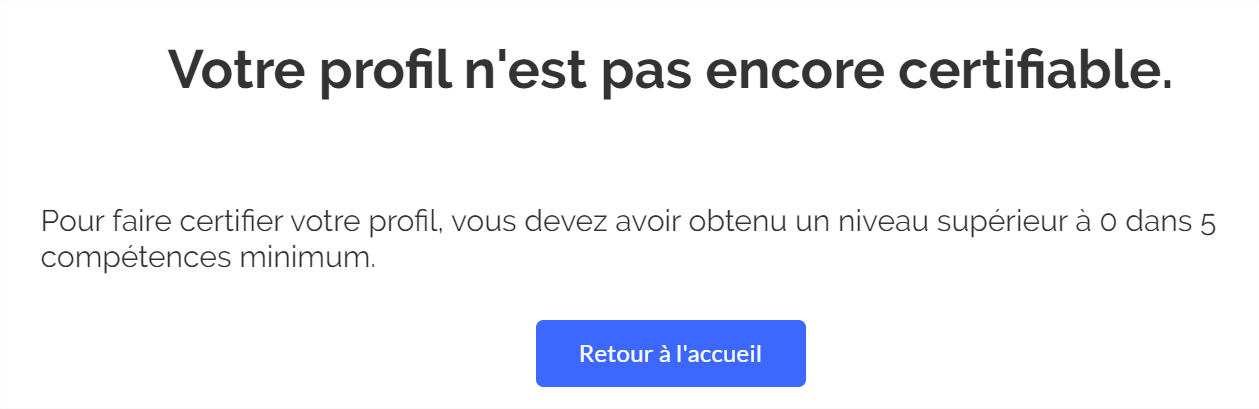 La certification ne porte que sur le niveau actuel du compte, donc il faut passer des niveaux avant l’examen final
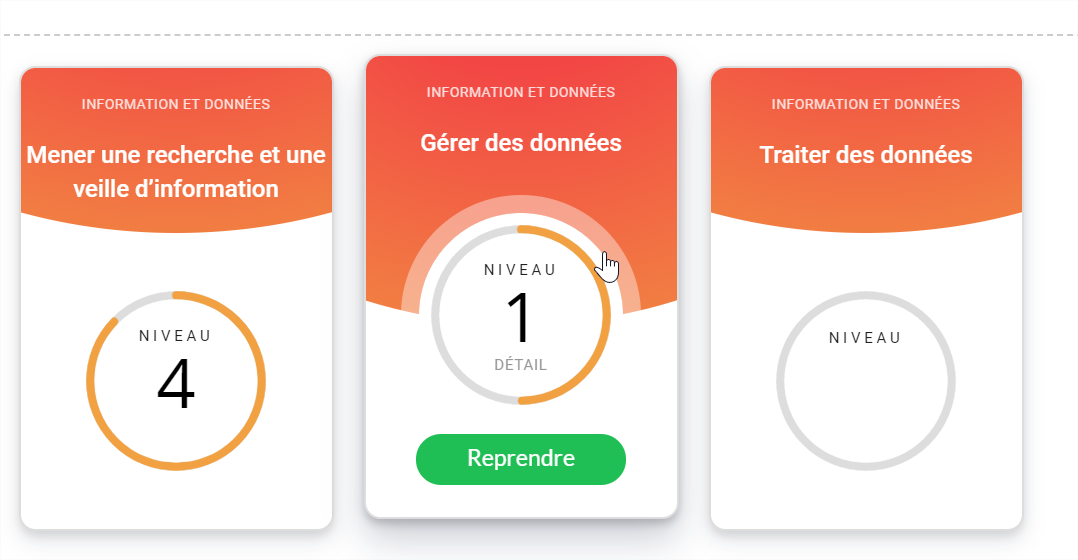 Le niveau des questions de la certification dépend du niveau du compte. Si plus de 50% d’erreur, rien n’est certifié!
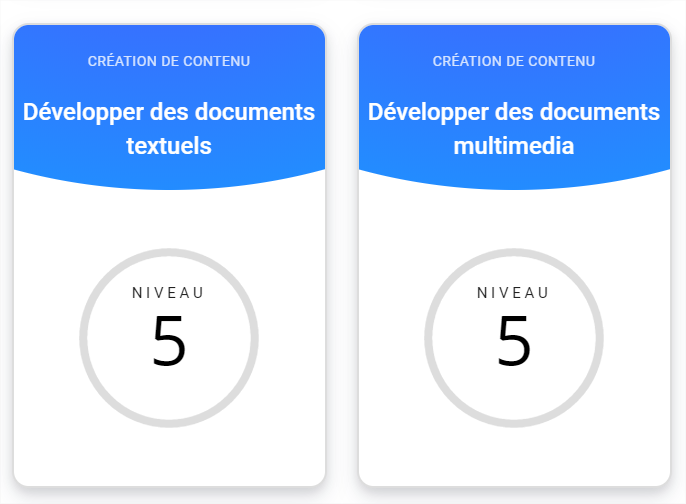 Ne surtout pas demander trop d’aide pour s’entrainer, car le niveau atteint doit être réalisable lors de l’examen!!
Le 14 décembre, examen sur PiX: à partir d’un compte vide, monter le plus possible 4 compétences
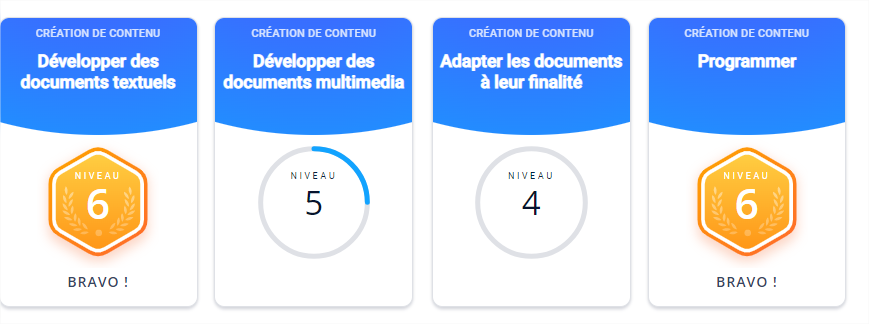 Imposé: prendre la compétence Traiter des données (Excel) et la compétence Développer des documents textuels (Word)
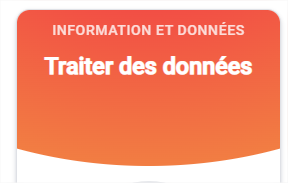 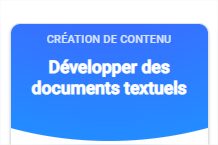 2 au choix
Montez au maximum ces 4 compétences en 1h! Vous pouvez vous entrainer sur votre compte (ou sur un compte vide) d’ici là
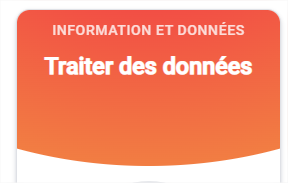 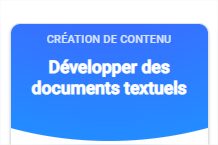 2 au choix
Lors de l’examen et de la certification, vous devez utiliser les ordinateurs de l’IUT et l’utilisation des téléphones est interdit
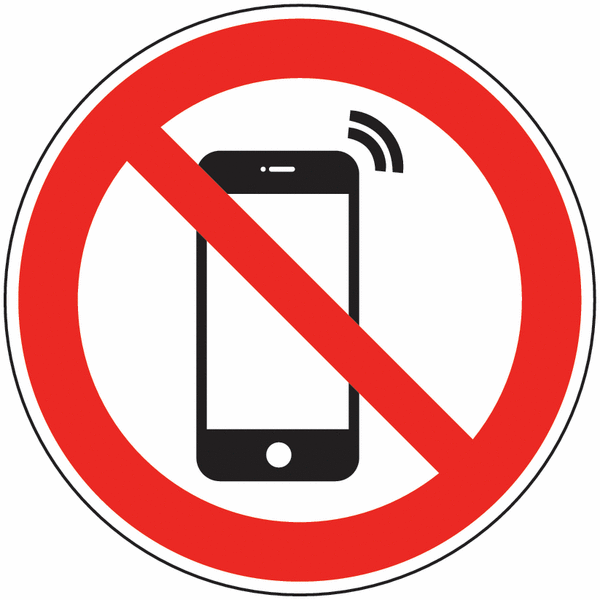 Pour la fin du semestre (15/12), finir et transmettre les parcours « Création de Contenu » et « Protection et sécurité »
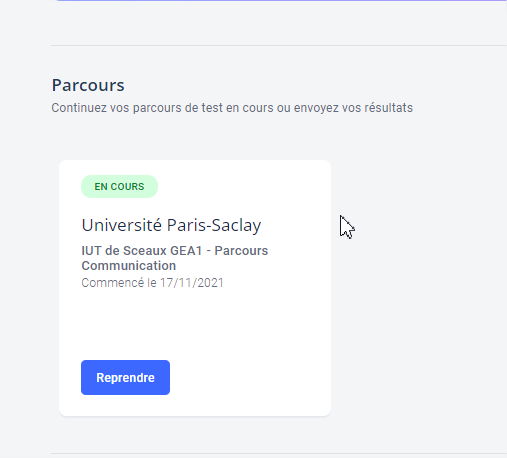 Pour vous inscrire aux parcours, « entrer un code » JBMJCS867 et HGJSJV156, puis remplir le formulaire avec votre numéro d’étudiant d’IUT
PiX donne 2 notes
Résultat des parcours
Résultat de l’examen (somme des niveaux)